Lecture 23
CSE 331
Oct 27, 2021
Please have a face mask on
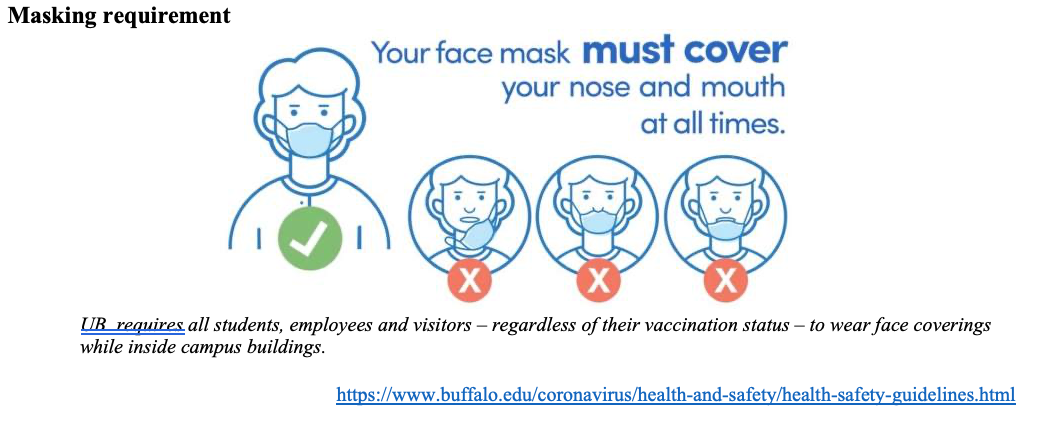 Apologies on website being down
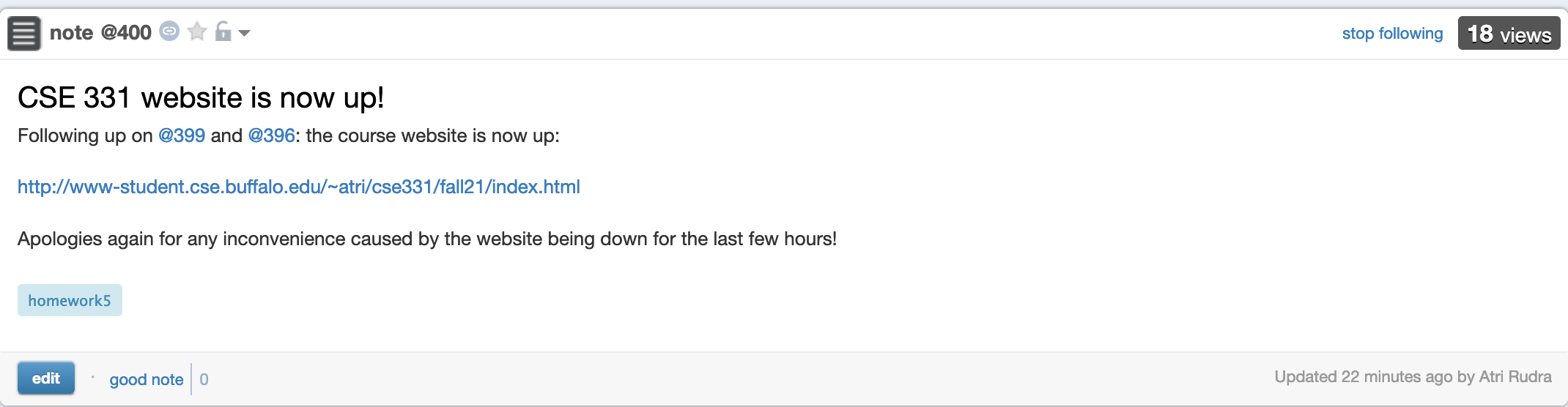 Project deadlines coming up
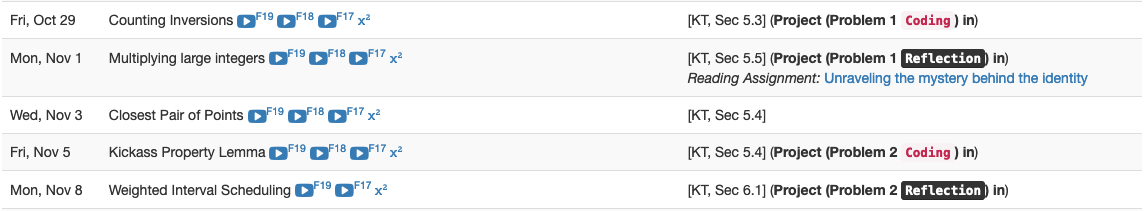 Group formation instructions
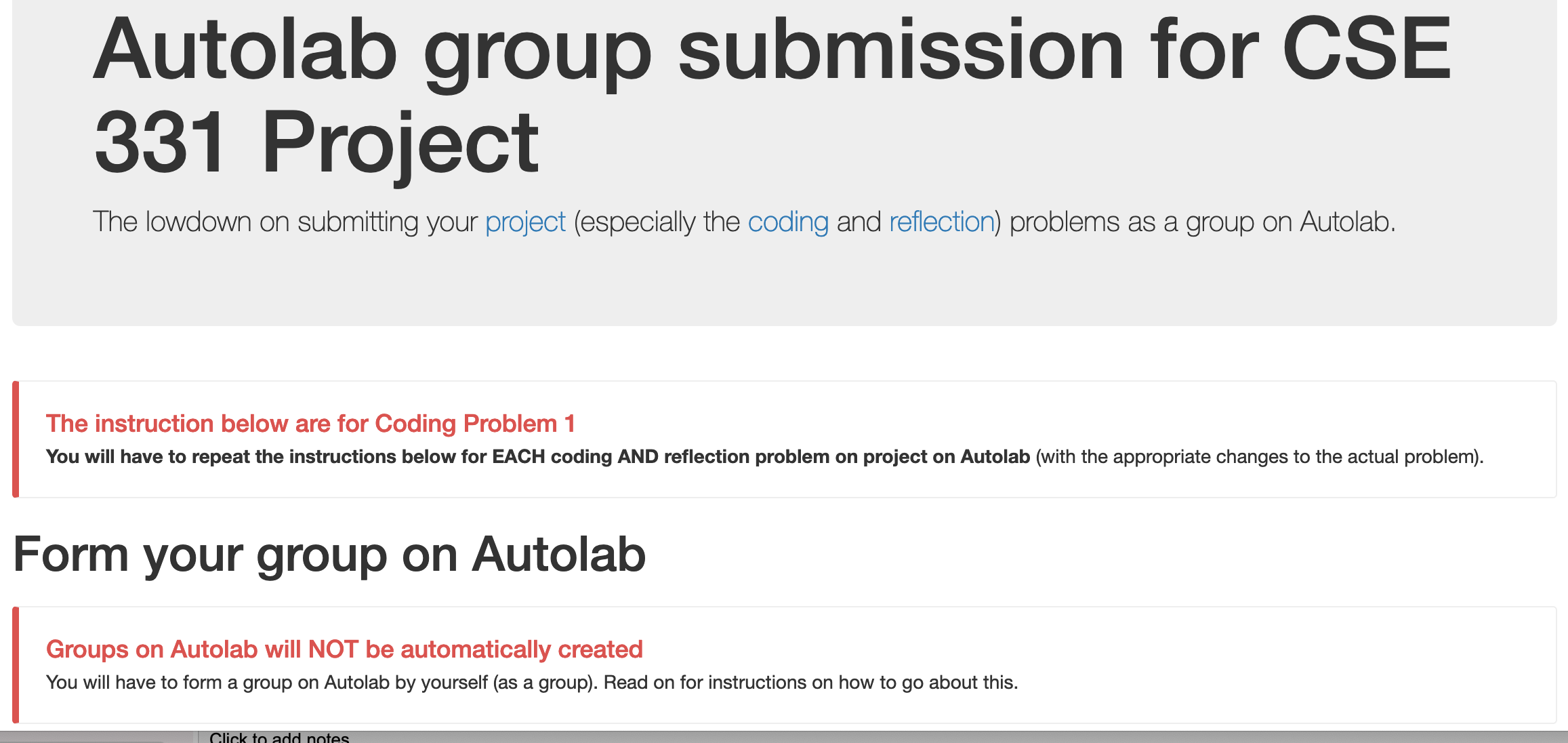 Follow instructions EXACTLY as they are stated
Preliminary grading rubric
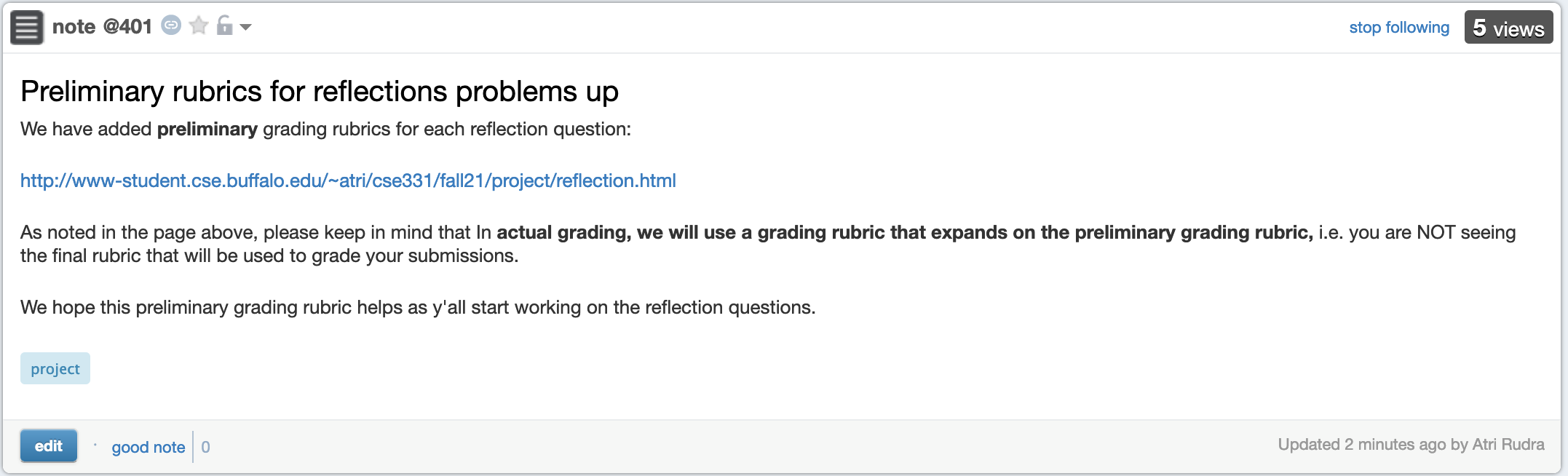 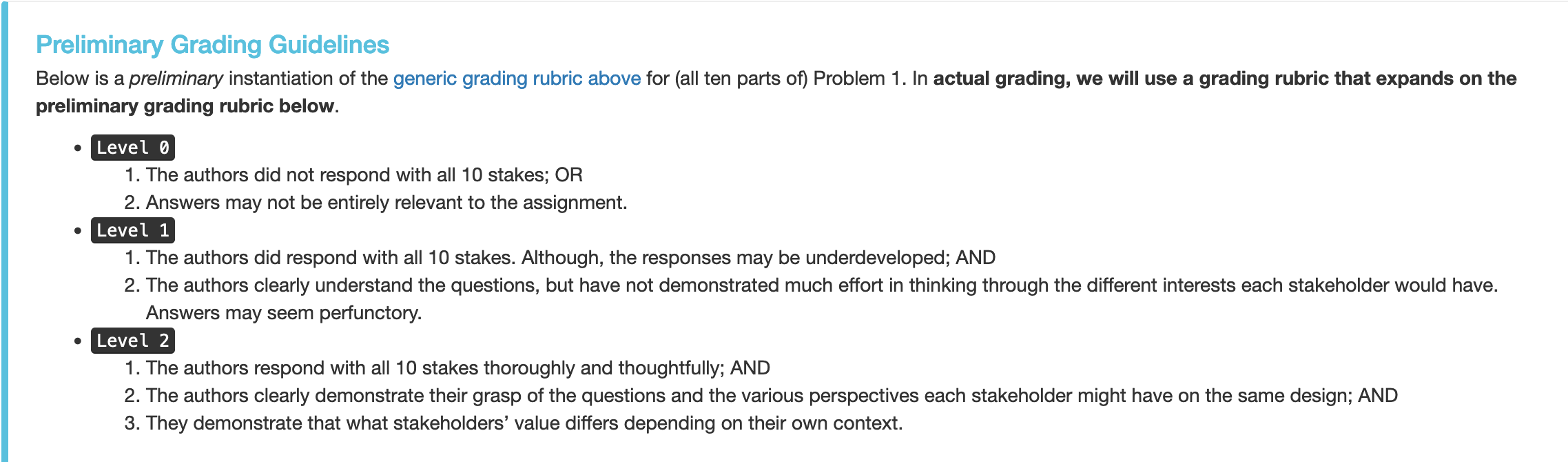 Please be in touch w/ your group
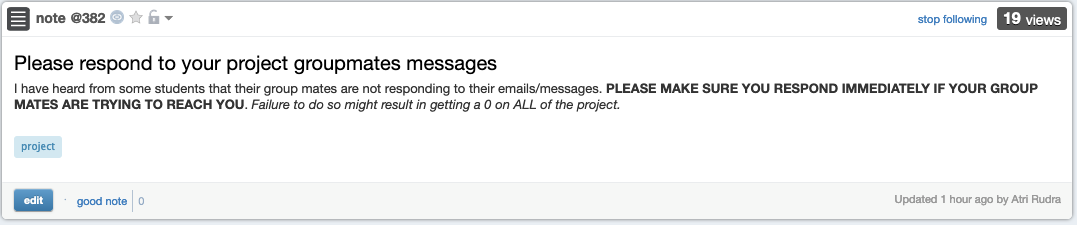 Questions/Comments?
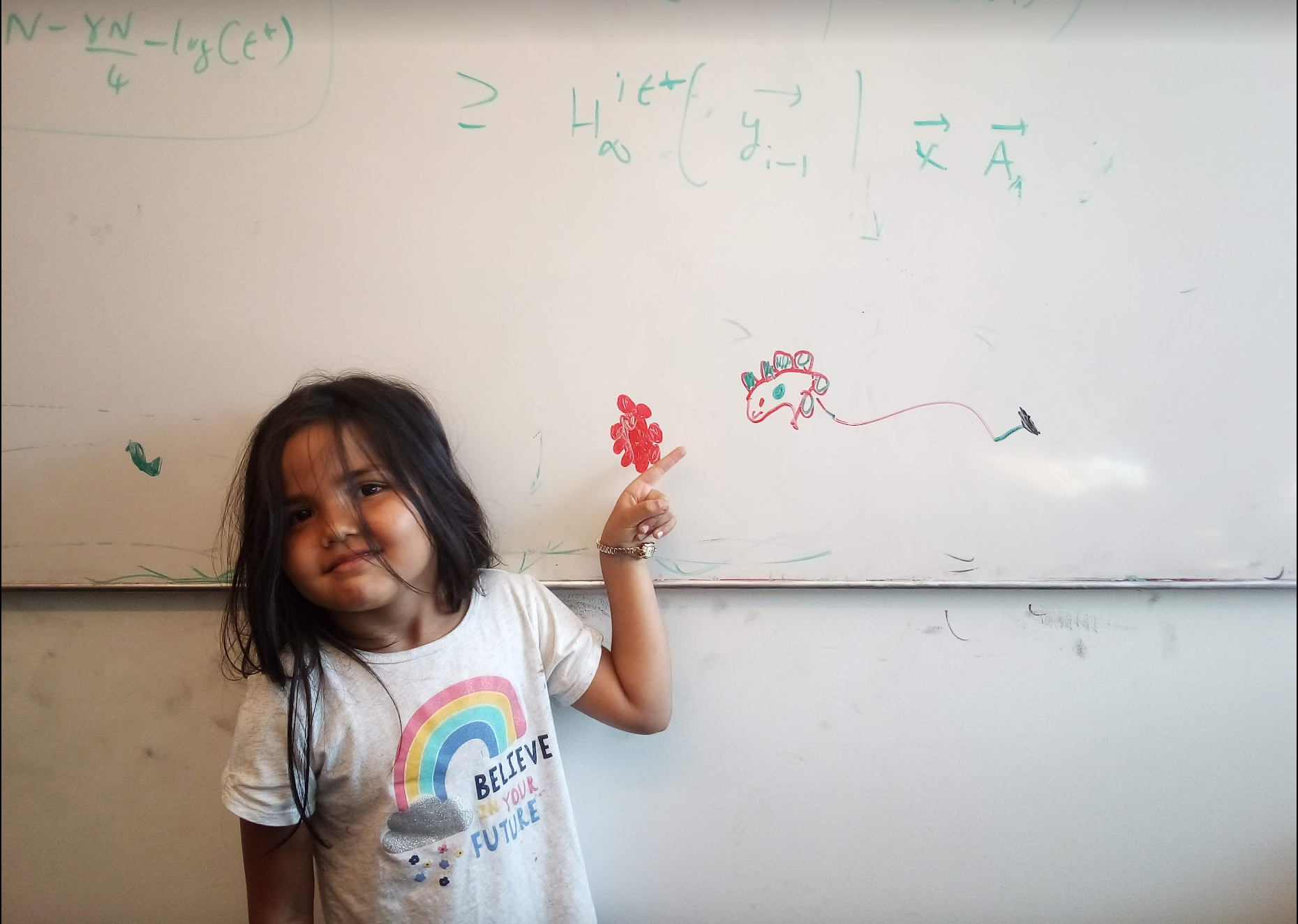 Mergesort algorithm
Input: a1, a2, …, an
Output: Numbers in sorted order
MergeSort( a, n )
If n = 1 return the order a1
If n = 2 return the order min(a1,a2); max(a1,a2)
aL = a1,…, an/2
aR = an/2+1,…, an
return MERGE ( MergeSort(aL, n/2), MergeSort(aR, n/2) )
An example run
51
1
1
51
100
19
19
100
2
2
8
8
4
3
3
4
1
2
1
8
19
3
2
19
51
4
3
51
100
8
4
100
MergeSort( a, n )
If n = 2 return the order min(a1,a2); max(a1,a2)
aL = a1,…, an/2
aR = an/2+1,…, an
If n = 1 return the order a1
return MERGE ( MergeSort(aL, n/2), MergeSort(aR, n/2) )
Correctness
Input: a1, a2, …, an
Output: Numbers in sorted order
By induction on n
MergeSort( a, n )
If n = 1 return the order a1
If n = 2 return the order min(a1,a2); max(a1,a2)
aL = a1,…, an/2
aR = an/2+1,…, an
return MERGE ( MergeSort(aL, n/2), MergeSort(aR, n/2) )
Inductive step follows from correctness of MERGE
Runtime analysis on the board…
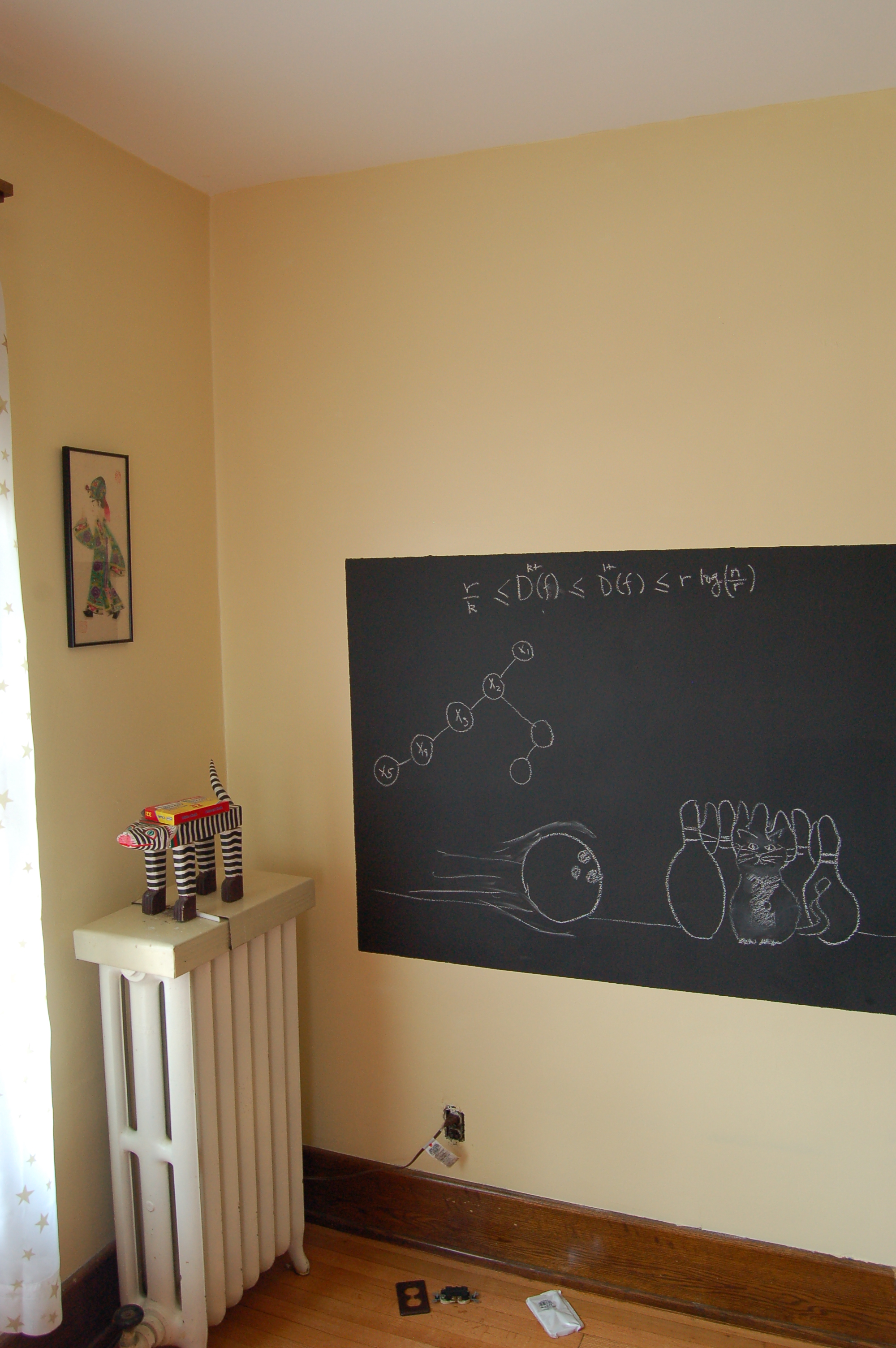 Rankings
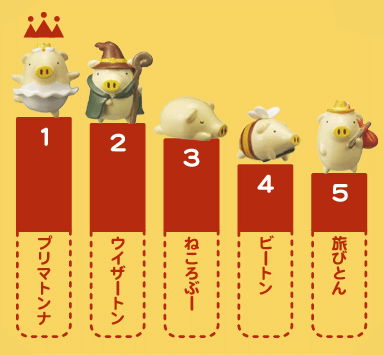 How close are two rankings?
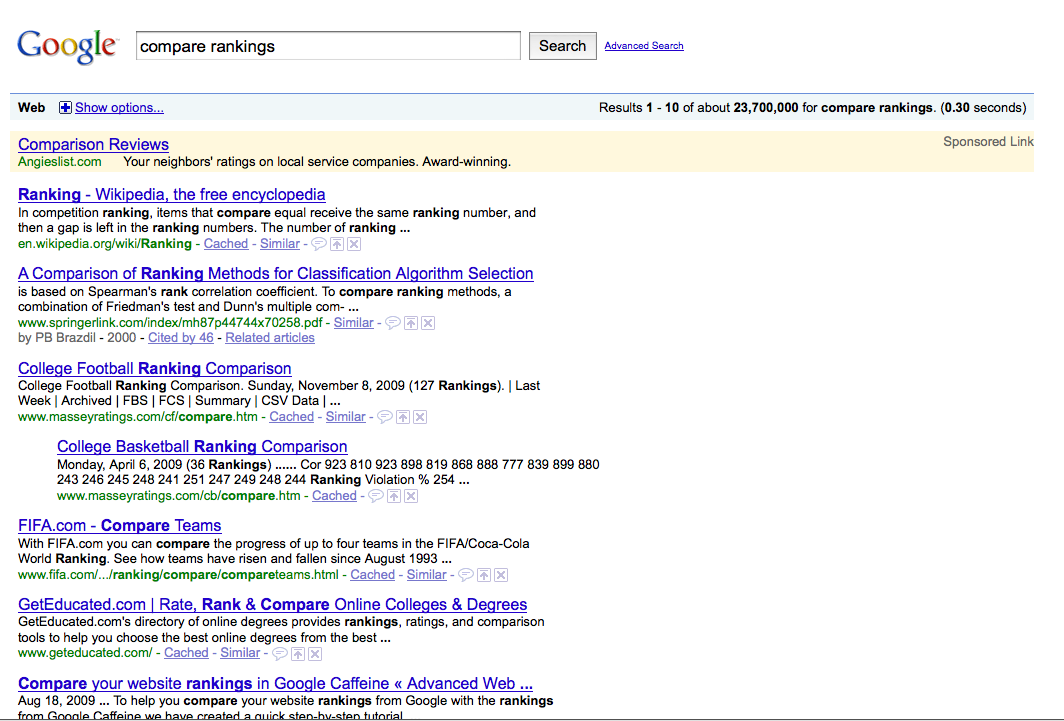 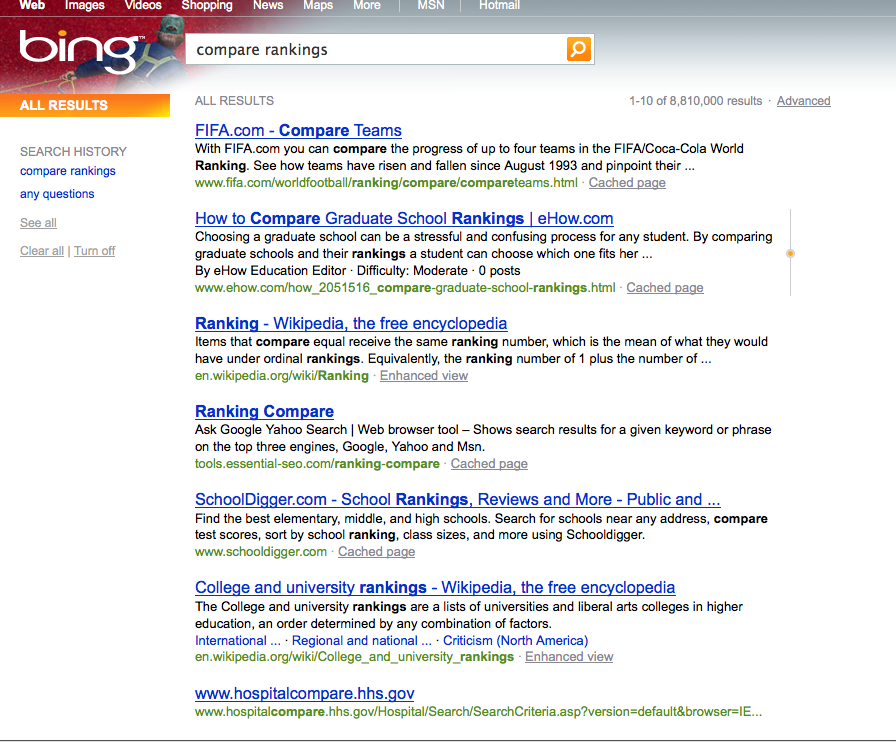